CS 160 and CMPE/SE 131Software EngineeringFebruary 11 Class Meeting
Department of Computer ScienceDepartment of Computer EngineeringSan José State UniversitySpring 2016 Instructor: Ron Mak
www.cs.sjsu.edu/~mak
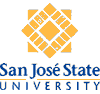 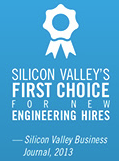 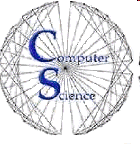 Eclipse Ruby Plugin
Ruby DLTK
Dynamic Languages Toolkit

See https://marketplace.eclipse.org/content/ruby-dltk
2
Assignment #1 Suggested Solution
class Widgets
  
  # Initialize the private instance variables of a Widgets object.
  def initialize(input_file_name)
    @input = File.open(input_file_name,"r")
    
    @prev_state = @prev_plant = @prev_dept = 0
    @grand_total = @state_total = @plant_total = @dept_total = 0
  end

  ...

  # Generate a widgets detail report.
  def generate_report
    do_column_headers
    do_detail_records
  end
end
INPUT_FILE_NAME = "widgets.csv"

w = Widgets.new(INPUT_FILE_NAME)
w.generate_report()
3
Assignment #1 Suggested Solution, cont’d
# Read the column headers record and print the headers.
  def do_column_headers
    header_record = @input.readline.strip
    headers = header_record.split(",")   
    
    printf("%s %s %s %s %s %s\n\n",
           headers[0], headers[1], headers[2], 
           headers[3], headers[5], headers[4])
  end
read the header record 
and remove the \n
split the record apart 
into the headers
STATE,PLANT,DEPT,EMPID,NAME,COUNT
12,34,56,789,George Carter,4
12,34,56,799,Mary Clinton,6
...
4
Assignment #1 Suggested Solution, cont’d
# Read and process the detail records.
  def do_detail_records
    first_detail_record = true
    print_blank_line    = false
    
    # Loop over each detail record.
    @input.each { |detail_record|        # read each detail record 
      fields = detail_record.split(",")  # split the detail record into fields
      state  = fields[0].to_i            # convert each field 
      plant  = fields[1].to_i            #   except name to integer
      dept   = fields[2].to_i
      id     = fields[3].to_i
      name   = fields[4]
      count  = fields[5].to_i
Start read loop
STATE,PLANT,DEPT,EMPID,NAME,COUNT
12,34,56,789,George Carter,4
12,34,56,799,Mary Clinton,6
...
5
Assignment #1 Suggested Solution, cont’d
# Process changes in the state, plant, 
      # and department codes.
      # Skip for the first detail record.
      unless first_detail_record
        if state != @prev_state
          puts "\n"
          print_state_total
          print_blank_line = true
        elsif plant != @prev_plant
          puts "\n"
          print_plant_total
          print_blank_line = true
        elsif dept != @prev_dept
          puts "\n"
          print_dept_total
          print_blank_line = true
        end
      end
6
Assignment #1 Suggested Solution, cont’d
if print_blank_line
        puts "\n"
        print_blank_line = false
      end
      
      # Remember the codes from the detail record just read.
      @prev_dept  = dept
      @prev_plant = plant
      @prev_state = state
      
      # Update the totals.
      @dept_total  += count
      @plant_total += count
      @state_total += count
      @grand_total += count
7
Assignment #1 Suggested Solution, cont’d
# Print a detail line.
      printf("%5d %5d %4d %5d %5d %s\n",
             state, plant, dept, id, count, name)
      first_detail_record = false
    }
    
    print_grand_total
  end
End read loop
8
Assignment #1 Suggested Solution, cont’d
# Print a department total.
  def print_dept_total
    printf("%28d TOTAL FOR DEPT  %2d *\n", 
           @dept_total, @prev_dept)
    @dept_total = 0
  end
  
  # First print a department total.
  # Then print a plant total.
  def print_plant_total
    print_dept_total
    printf("%28d TOTAL FOR PLANT %2d **\n",
           @plant_total, @prev_plant)
    @plant_total = 0
  end
9
Assignment #1 Suggested Solution, cont’d
# First print a plant total.
  # Then print a state total.
  def print_state_total
    print_plant_total
    printf("%28d TOTAL FOR STATE %2d ***\n", 
           @state_total, @prev_state)
    @state_total = 0
  end
  
  # First print a state total.
  # Then print the grand total.
  def print_grand_total
    puts "\n"
    print_state_total

    puts "\n"
    printf("%28d GRAND TOTAL        ****\n",
           @grand_total)
  end
10
The Comments Controller
Generate a new controller for comments:
~/ruby/code/blog: bin/rails generate controller comments
Running via Spring preloader in process 1782
      create  app/controllers/comments_controller.rb
      invoke  erb
      create    app/views/comments
      invoke  test_unit
      create    test/controllers/comments_controller_test.rb
      invoke  helper
      create    app/helpers/comments_helper.rb
      invoke    test_unit
      invoke  assets
      invoke    coffee
      create      app/assets/javascripts/comments.coffee
      invoke    scss
      create      app/assets/stylesheets/comments.scss
empty controller
empty directory
11
The Comments Controller, cont’d
class CommentsController < ApplicationController
  def create
    @post = Post.find(params[:post_id])
    
    if @post.comments.create(comment_params)
      redirect_to @post,
                  notice: 'Comment was successfully created.'
    else
      redirect_to @post,
                  alert: 'Error creating comment'
    end
  end
  
  private
  
  def comment_params
    params.require(:comment).permit(:author, :body)
  end
end
12
Views
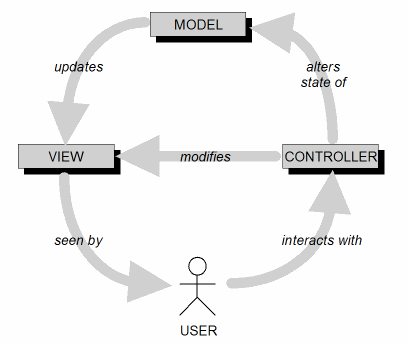 The view is your application’s user interface.
Presents a user-friendly visual rendition of the application’s model.
13
Embedded Ruby
An embedded Ruby .erb file is a template from which Rails generates an HTML page.

The HTML page is dynamic.

It contains embedded Ruby code that executesbefore the page is sent to the client.

The embedded Ruby code dynamically creates content which replaces the embedded code within the HTML page.
14
Output Tags
Output  tags  <%=  and   %>.
Example: app/views/post/show.html.erb
<p id="notice"><%= notice %></p>

<p>
  <strong>Title:</strong>
  <%= @post.title %>
</p>

<p>
  <strong>Body:</strong>
  <%= @post.body %>
</p>

<%= link_to 'Edit', edit_post_path(@post) %> |
<%= link_to 'Back', posts_path %>
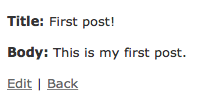 15
Control Flow Tags
Tags <% and %> enclose Ruby code that executes to do control flow.
Example: app/views/post/index.html.erb
<tbody>
    <% @posts.each do |post| %>
      <tr>
        <td><%= post.title %></td>
        <td><%= post.body %></td>
        <td><%= link_to 'Show', post %></td>
        <td><%= link_to 'Edit', edit_post_path(post) %></td>
        <td><%= link_to 'Destroy', post, method: :delete, 
                  data: { confirm: 'Are you sure?' } %></td>
      </tr>
    <% end %>
  </tbody>
16
Helpers
Ruby methods that simplify your view code.

create links
format numbers
other common tasks

Avoid having too much embedded code.

Write your own helpers.
17
Helpers, cont’d
URL helpers
Example:generates

Number helpers
number conversion
number formatting
link_to 'Show', post
<a href="/posts/1">Show</a>
18
Write Your Own Helpers
Put in app/helpers

Example: app/helpers/post_helper.rb for post views.
module ApplicationHelper
  def friendly_date(d)
    d.strftime("%B %e, %Y")
  end
end
friendly_date Time.new(2016, 2, 11)
19
Index Page Generation Example
The index page is dynamically generated.
app/views/posts/index.html.erb
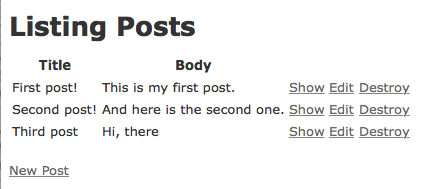 20
Index Page Generation Example, cont’d
<p id="notice"><%= notice %></p>

<h1>Listing Posts</h1>

<table>
  <thead>
    <tr>
      <th>Title</th>
      <th>Body</th>
      <th colspan="3"></th>
    </tr>
  </thead>

  ...
21
Index Page Generation Example, cont’d
... 

  <tbody>
    <% @posts.each do |post| %>
      <tr>
        <td><%= post.title %></td>
        <td><%= post.body %></td>
        <td><%= link_to 'Show', post %></td>
        <td><%= link_to 'Edit', edit_post_path(post) %></td>
        <td><%= link_to 'Destroy', post, method: :delete, 
                  data: { confirm: 'Are you sure?' } %></td>
      </tr>
    <% end %>
  </tbody>
</table>

<br>

<%= link_to 'New Post', new_post_path %>
22
Layouts
Good UI design includes having a consistent layout for your application’s web pages.

common headers, footers.
common page structure
etc.

A Rails layout is a file containing the common HTML code for every application page.
app/views/layouts/application.html.erb
23
Layouts, cont’d
<!DOCTYPE html>
<html>
<head>
  <title>Blog</title>
  <%= stylesheet_link_tag    'application', media: 'all', 
                             'data-turbolinks-track' => true %>
  <%= javascript_include_tag 'application', 
                             'data-turbolinks-track' => true %>
  <%= csrf_meta_tags %>
</head>
<body>

<%= yield %>

</body>
</html>
Change to default
for Windows.
Assets such as JavaScript and CSS files
are kept in app/assets.
24
Forms
HTML forms enable users to submit data to the application code running on the web server.
app/views/posts/_form.html.erb
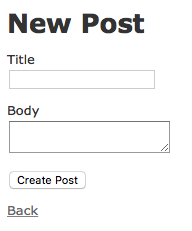 25
Forms, cont’d
<%= form_for(@post) do |f| %>
  <% if @post.errors.any? %>
    <div id="error_explanation">
      <h2><%= pluralize(@post.errors.count, "error") %> 
        prohibited this post from being saved:
      </h2>

      <ul>
      <% @post.errors.full_messages.each do |message| %>
        <li><%= message %></li>
      <% end %>
      </ul>
    </div>
  <% end %>

  ...
Bind a form to a model.
Check for and handle form errors.
26
Forms, cont’d
...

  <div class="field">
    <%= f.label :title %><br>
    <%= f.text_field :title %>
  </div>
  <div class="field">
    <%= f.label :body %><br>
    <%= f.text_area :body %>
  </div>
  <div class="actions">
    <%= f.submit %>
  </div>
<% end %>
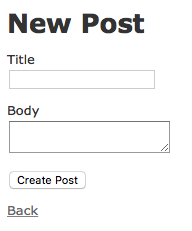 27
Assignment #2
Team assignment.

Use Ruby on Rails to generate the first draft of your web project.

home page plus other pages
at least one form
model, view, and controller components
at least two database tables

The application should be functional.
You can change things later.
28
Assignment #2, cont’d
Create a zip file containing:

Rails commands to generate your application
Brief instructions on how to run the application
Screen shots of your web pages in action

Submit the zip file into Canvas: Assignment #2
I will create group accounts for team submissions.

Due Friday, Feb. 19 at 11:59 PM
29